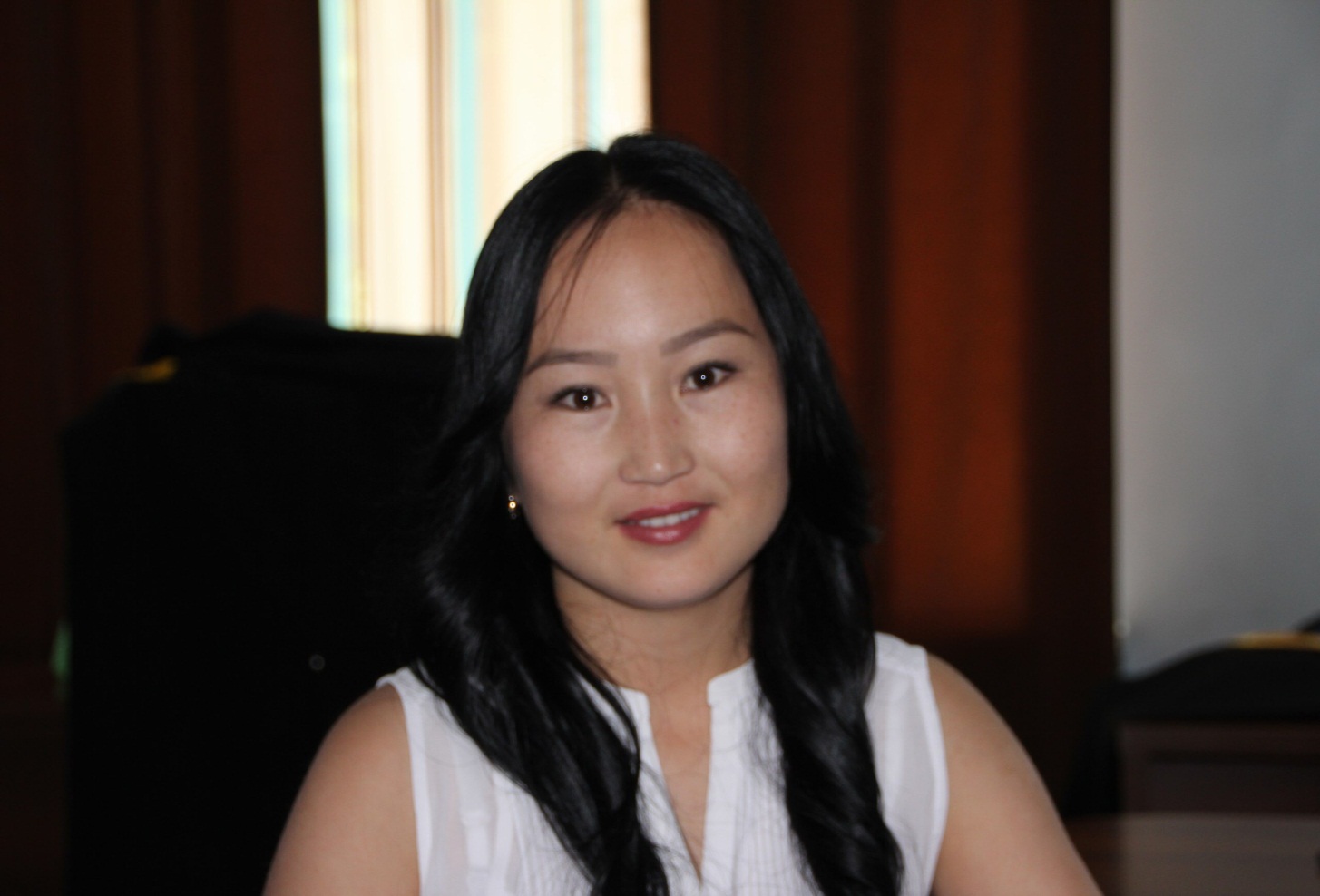 Название презентации
Хертек Шончалай Владимировна 
учитель биологии и географии
Общие сведения:
Дата рождения: 03.07.1992г
1999-2010 – школьные годы в МБОУ СОШ с. Элегест имени Бавун-оола У.А.
2010- 2015г.- обучение в  Тувинском Государственном Университете ;  специальность: «биология» со специализацией биологический мониторинг			
2015 (сентябрь) – учитель географии и биологии в МБОУ СОШ с.Сайлыг
СТУДЕНЧЕСКИЕ ГОДЫ
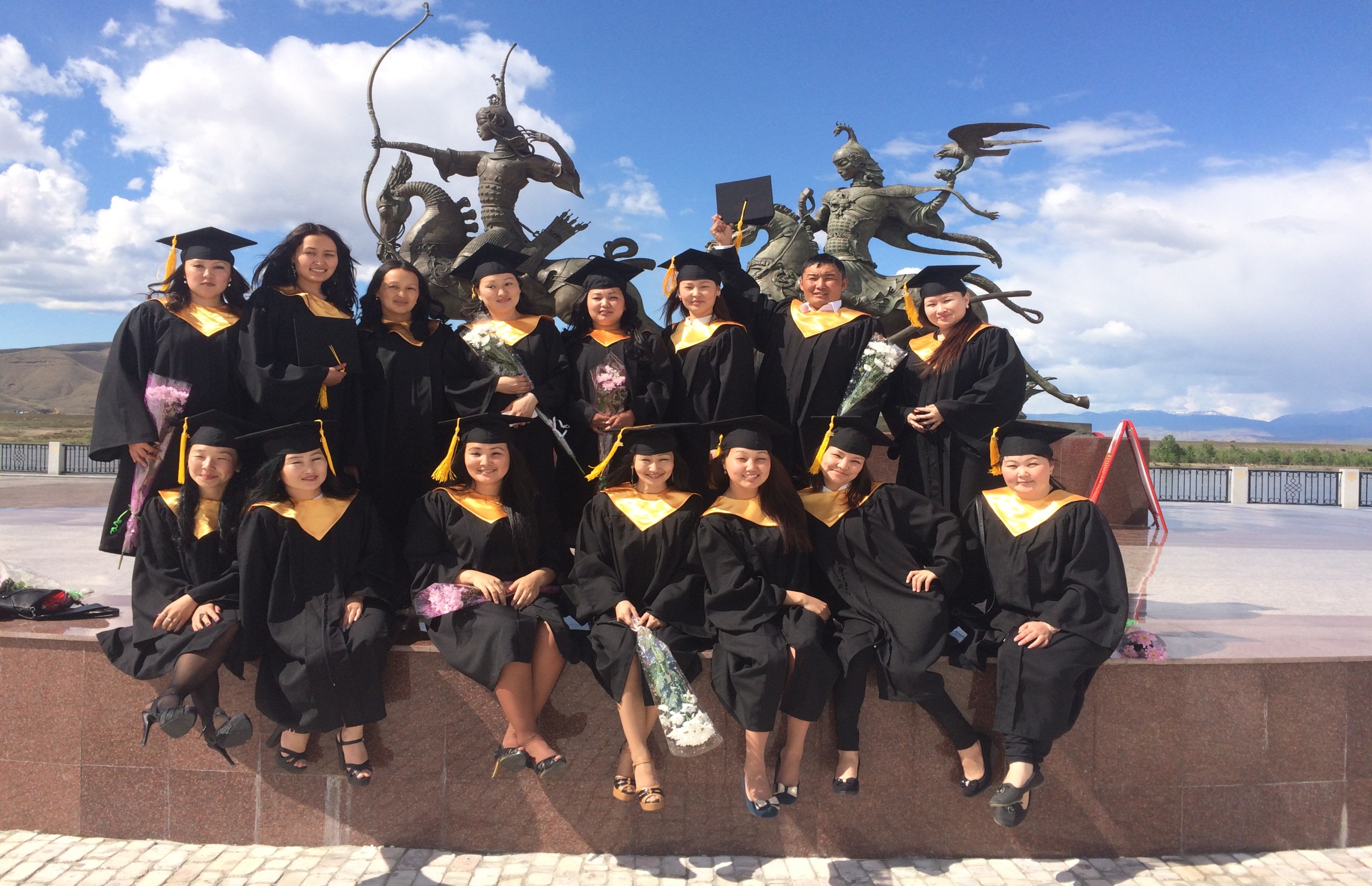 Мои интересы
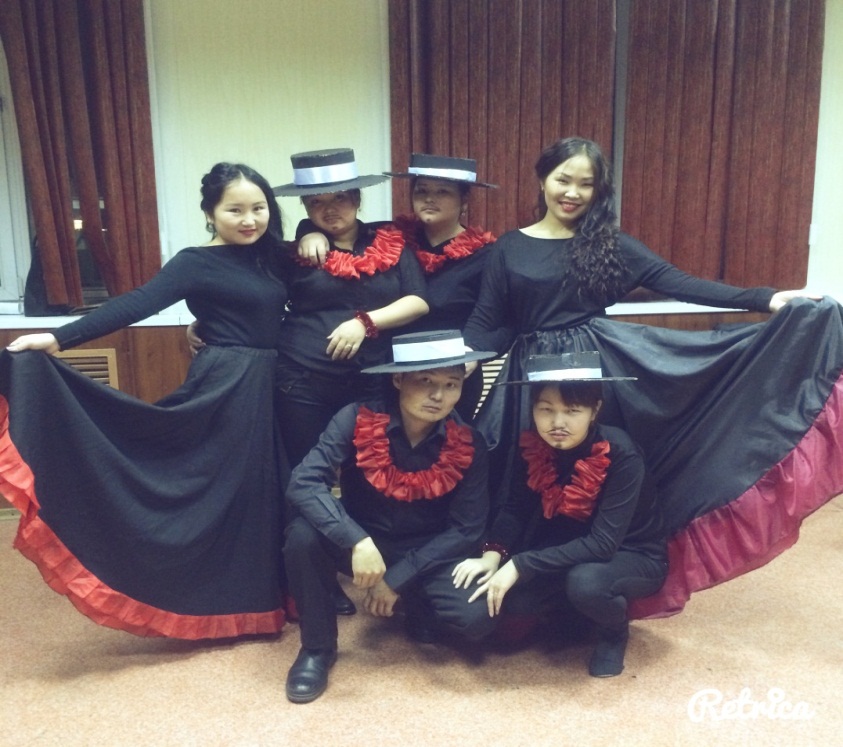 Еще со школы я начала заниматься танцами.
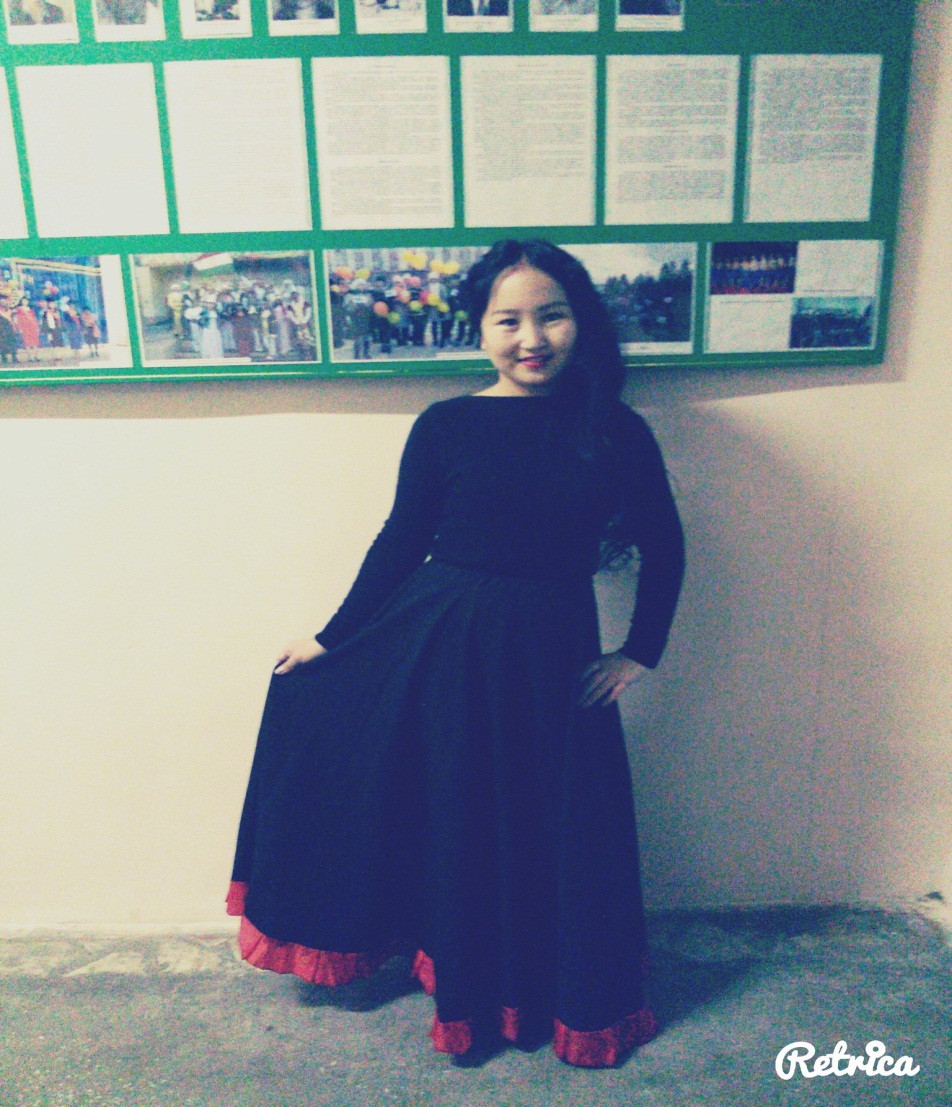 Всегда любила танцы
МОЙ КЛАСС
Наш любимый пятый класс, показал всем высший класс!
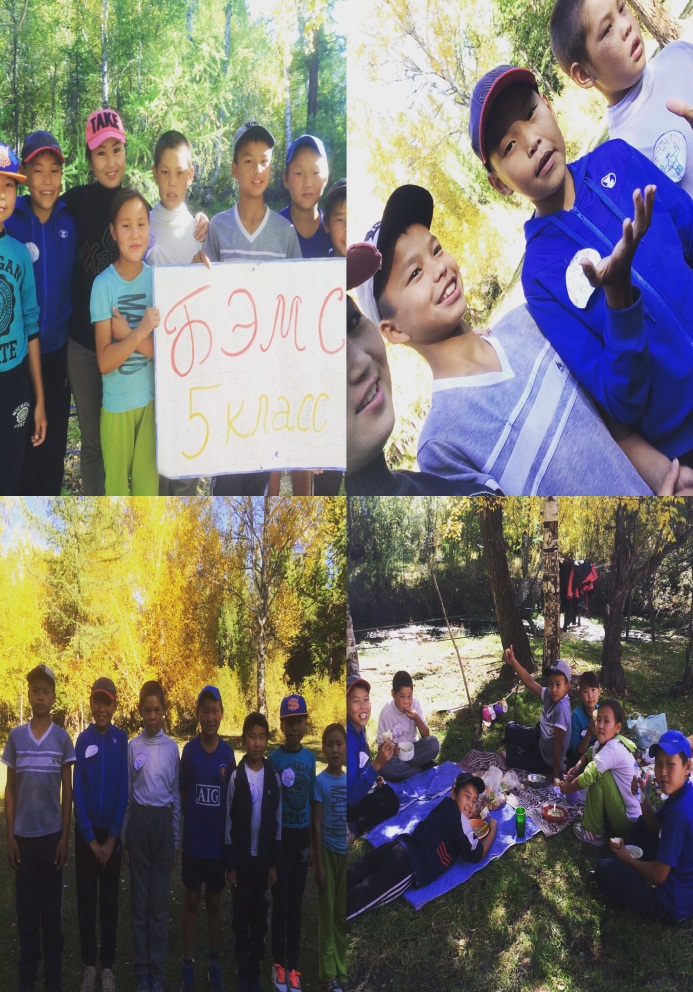 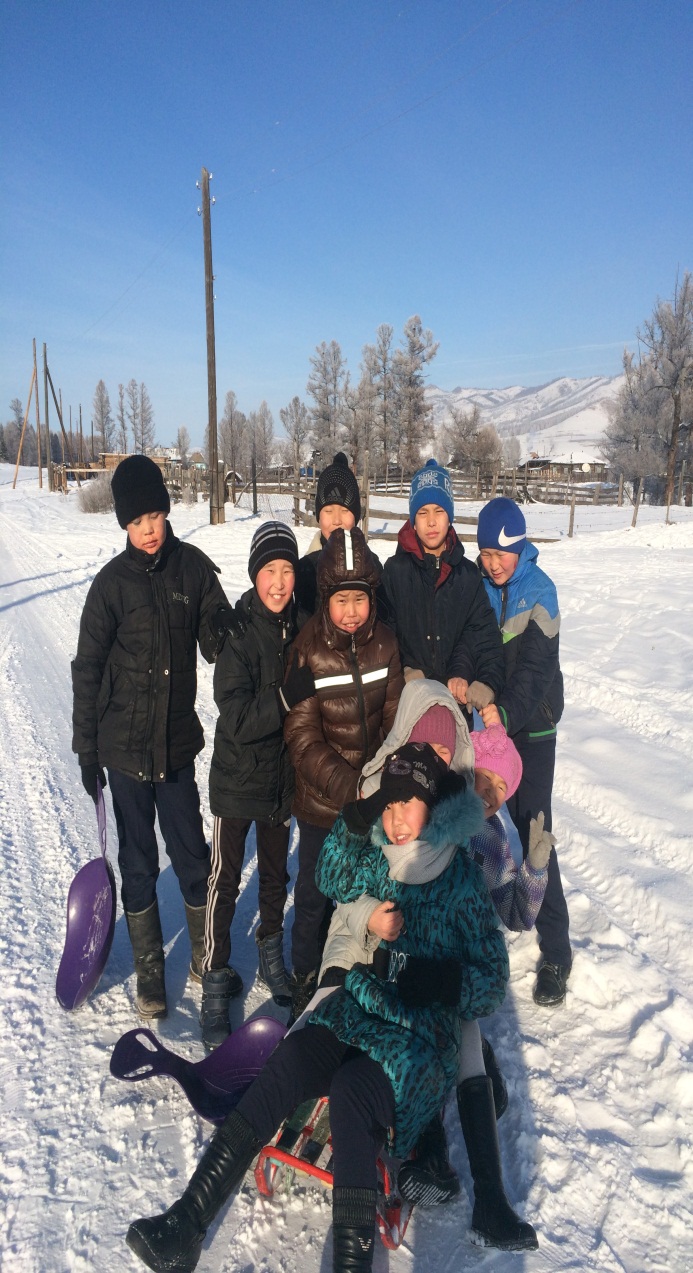 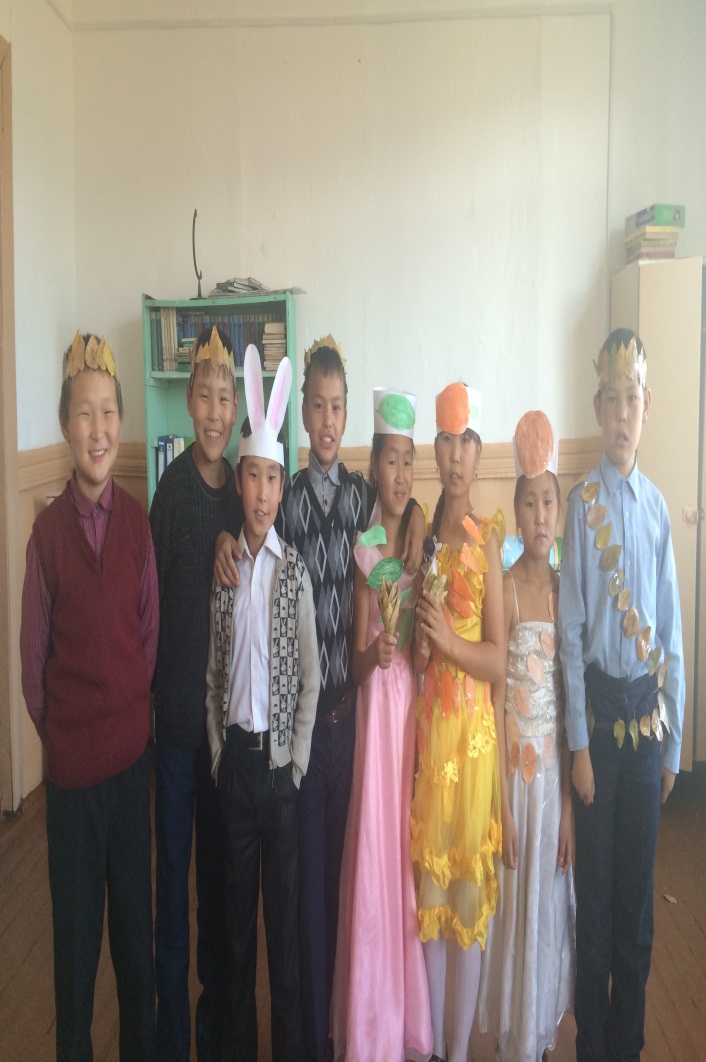 Спасибо за внимание!
УДАЧИ ВСЕМ 
КОНКУРСАНТАМ!